Scaling laws for neural language models
Eduards Mukāns
Theoretical part
Expected effects during Transformer model scaling
Performance increase;
Double descent;
Grokking effect.
Scaling laws for neural language models
The goal
Investigate the dependence of Transformer (encoder-decoder) language model loss on:
the model architecture;
the size of neural models;
the computing power used to train the network;
the data available for the training process.
Notation
L - the cross entropy loss in nats (units)
N - number of model parameters (excluding embeddings);
D - the size of the dataset;
C - the amount of compute used for training.
Smooth power laws
Performance has a power-law relationship with each of the three scale factors N, D, C when not bottlenecked by the other two, with trends spanning more than six orders of magnitude
The key findings
Performance depends strongly on scale and very weakly on model shape (such as depth vs width);
Universality of overfitting: Performance improves predictably as long as N and D are scaled up in tandem, but enters a regime of diminishing returns if either N or D is held fixed while the other increases. The performance penalty depends predictably on the ratio N0.74/D;
Universality of training: The training curves follow predictable power-laws whose parameters are roughly independent of the model size. It is possible to roughly predict the loss that would be achieved if the model is trained much longer;
The key findings (2)
Transfer improves with test performance: transfer to a different distribution incurs a constant penalty but otherwise improves roughly in line with performance on the training set;
Optimal batch size: The ideal batch size for training these models is roughly a power of the loss only, and continues to be determinable by measuring the gradient noise scale.
Sample efficiency
Larger models require fewer samples to reach the same performance
Convergence is inefficient
When working within a fixed compute budget C but without any other restrictions on the model size N or available data D, the optimal performance is attained by training very large models and stopping significantly short of convergence
Scaling laws for machine translation
The goal
Study of scaling laws for neural machine translation task and EN-DE language pair.
Notation
Ne  - the number of non-embedding parameters in the encoder;
Nd  - the number of non-embedding parameters in the decoder;
Ñe -  fixed normalization parameters corresponding to the number of encoder parameters in the baseline 12-layer encoder-decoder model;
Ñd -   fixed normalization parameters corresponding to the number of decoder parameters in the baseline 12-layer encoder-decoder model;
L∞ - irreducible loss of the data;
α - corresponds to the maximum loss reduction;
pe - the scaling exponents for encoder;
pd - the scaling exponents for decoder;
Notation (2)
Source-original: For each domain, the authors randomly sample sentences in the source language and use professional translators to generate a reference translation in the target language;
Target-original: the opposite, target is crawled from the internet and texts are translated to the source language with professional translators (back-translation)
Scaling law for machine translation
The proposed scaling law for encoder-decoder architecture:
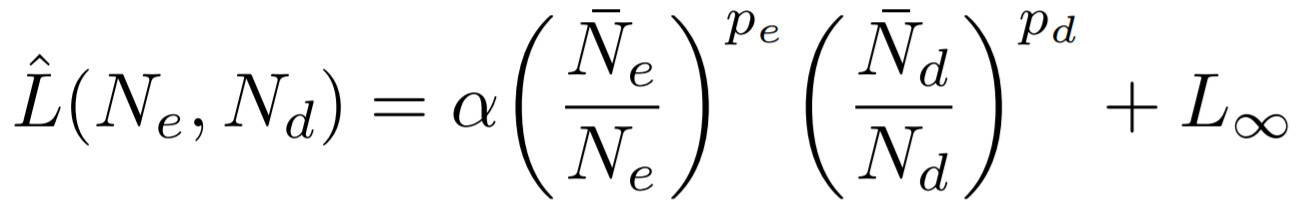 Scaling methods
Encoder Scaling: vary encoder depth (2 to 64) while decoder depth is fixed (6 layers).
Decoder Scaling: vary decoder depth (2 to 64) while encoder depth is fixed (6 layers).
Symmetric Scaling: increasing decoder and encoder layers together (from 2 to 64), i.e. the number of Transformer Blocks in the encoder and decoder being equal.
Scaling encoders and decoders separately
The encoder has different effect on the test loss compared to scaling the decoder
Symmetric encoders/decoders scaling
The symmetric scaling confirms the proposed scaling law.
The relationship between BLEU score and cross entropy loss
According to target-original task, the proposed relationship can be described as:


The formula is valid for target-original case only (back-translation). The formula for source-original datasets is not working, it could be related to data or language itself.
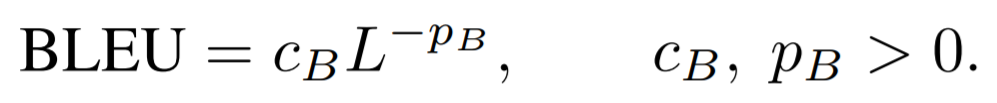 Scaling laws for autoregressive generative models
The goal
Identify empirical scaling laws for the cross entropy loss in four domains:
generative image modeling;
video modeling;
multimodal image <-> text models;
mathematical problem solving.
Notation
L - the cross entropy loss in nats (units)
N - number of model parameters (excluding embeddings);
D - the size of the dataset;
C - the amount of compute used for training;
L∞ - irreducible loss of the data;
αx - is a modality-dependent scaling exponent
x - could be N, C or D
The scaling law
The formula is generalized for all tasks and the scaling relation for the loss is can be represented as:where L∞ is irreducible loss,		                             is reducible loss.
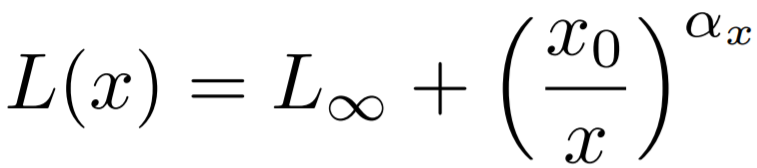 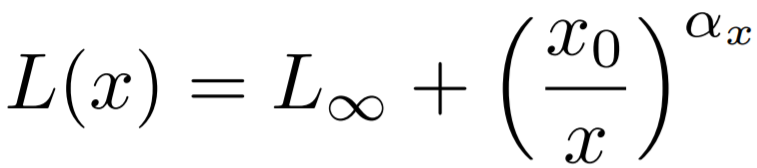 Smooth scaling of reducible loss across domains
Double descent
The idea
A variety of modern deep learning tasks exhibit a "double-descent" phenomenon: performance first improves, then gets worse, and then improves again with increasing model size, data size, or training time. The double descent phenomenon occurs in CNNs, ResNets, and transformers.
Model-wise double descent
The peak occurs predictably at a “critical regime,” where the models are barely able to fit the training set
Sample-wise non-monotonicity
As expected, increasing the number of samples shifts the curve downwards towards lower test error. However, since more samples require larger models to fit, increasing the number of samples also shifts the interpolation threshold (and peak in test error) to the right.
For intermediate model sizes (red arrows), these two effects combine, and we see that training on 4.5x more samples actually hurts test performance.
Epoch-wise double descent
The charts above show test and train error as a function of both model size and number of optimization steps. For a given number of optimization steps (fixed y-coordinate), test and train error exhibit model-size double descent. For a given model size (fixed x-coordinate), as training proceeds, test and train error decreases, increases, and decreases again; we call this phenomenon epoch-wise double descent.
The key finding
The peak of test error appears systematically when models are just barely able to fit the train set.
Grokking effect
Dataset example
The datasets are synthetically generated binary operation tables of the form a ◦ b = c where a, b, c are discrete symbols with no internal structure, and ◦ is a binary operation.
Grokking effect
In some situations the neural networks learn through a process of “grokking” a pattern in the data, improving generalization performance from random chance level to perfect generalization, and that this improvement in generalization can happen well past the point of overfitting.
Increasing the dataset
Increasing the fraction of data decreases rapidly the training time required to reach 99% accuracy.
Different optimization algorithms
Different optimization algorithms lead to different amounts of generalization within an optimization budget of 105 steps.
Weight decay improves generalization the most, but some generalization happens even with full batch optimizers and models without weight or activation noise at high percentages of training data.
Theory summary
Scaling laws works only when multiple parameters (N, D or C) are increased in tandem;
Double descent and Grokking effects contradicts the classical theory and states that increasing the model size or training time can help to get a better results;
There is a relationship between cross entropy loss and BLEU score.
Experiments with minGPT
MinGPT
A PyTorch realization of Transformer decoder-only model (GPT);
The realization tries to be small, clean, interpetable and educational;
Contains example tasks: math calculations, image generation, text generation and translation task;
The translation task is added later and is available in fork (https://github.com/emukans/minGPT)
Link to the repository: https://github.com/karpathy/minGPT
MinGPT vs Fairseq
Experiment setup
The idea is to scale the decoder-only Transformer model and test how the model size impacts on the model translation performance;
The scaling happens by symmetrical scaling in both directions - depth and width;
There are 9 models in total, with 1, 2, 3, 4, 6, 8, 12, 16 and 24 decoder layers/attention heads;
The scaling is executed in 2 regimes: with and without data scaling.
The data is scaled using N0.74/D proportion [1];
The evaluation is done using cross entropy loss function result and translation BLEU score;
The dataset size is 8811 sentences. The train, test, valid split has 60-20-20 proportion.
Loss evaluation without data scaling
In the plot a double descent effect is observed
Loss evaluation with data scaling
The plot is smooth and no overfitting no signs of overfitting are observed
Loss evaluation with/without data scaling
In general, models without data scaling performs better, but data scaling gives us a predictive result.
BLEU evaluation without data scaling
There is a possibility, that increasing the model size will give a better results. In this case, a “double descent” phenomenon is valid for indirect indicators.
BLEU evaluation with data scaling
The same predictive behavior as for loss value.
BLEU evaluation with/without data scaling
Again, training the models on full dataset gives a better, but unpredictive results. If we continue to increate the model size and dataset, the trend could continue further.
Experiment conclusions
Scaling laws works for Transformer decoder-only architectures even on small datasets;
In general, bigger models and datasets should perform better;
GPT models can solve translation tasks, even though the task is more predictive rather that generative;
Scaling laws gives a predictive environment. It is possible to give an estimate for the model even without training.
Literature
Jared Kaplan, Sam McCandlish. Scaling Laws for Neural Language Models. arXiv, 2020, 2001.08361;
Behrooz Ghorbani, Orhan Firat. Scaling Laws for Neural Machine Translation. arXiv, 2021, 2109.07740;
Tom Henighan, Jared Kaplan, Mor Katz. Scaling Laws for Autoregressive Generative Modeling. arXiv, 2020, 2010.14701;
Preetum Nakkiran, Gal Kaplun, Yamini Bansal. Deep Double Descent: Where Bigger Models and More Data Hurt. arXiv, 2019, 1912.02292;
Alethea Power, Yuri Burda, Harri Edwards, Igor Babuschkin, Vedant Misra. Grokking: generalization beyond overfitting on small algorithmic datasets. URL https://mathai-iclr.github.io/papers/papers/MATHAI_29_paper.pdf, visited: 22.11.2021.
Thank you!